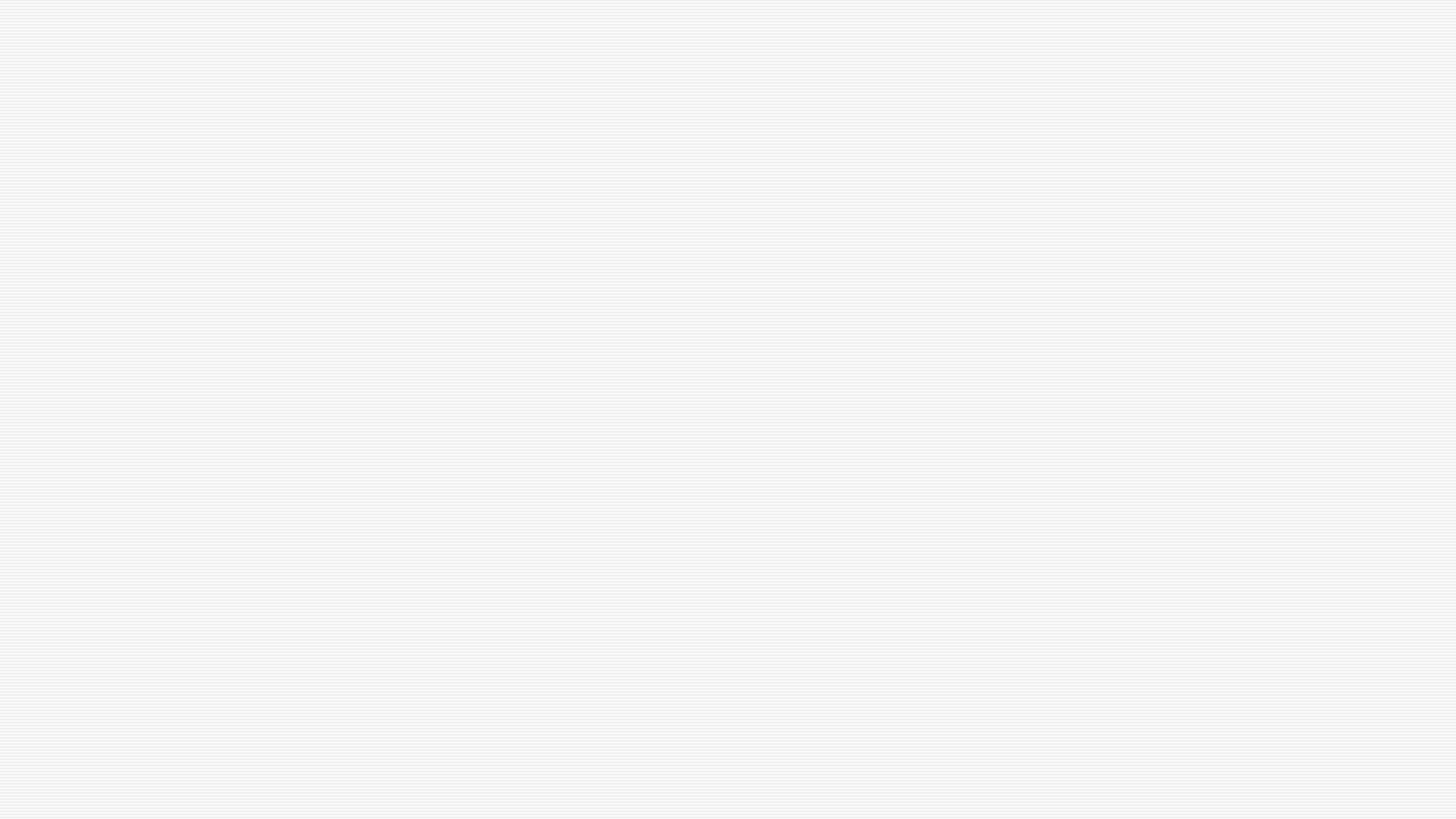 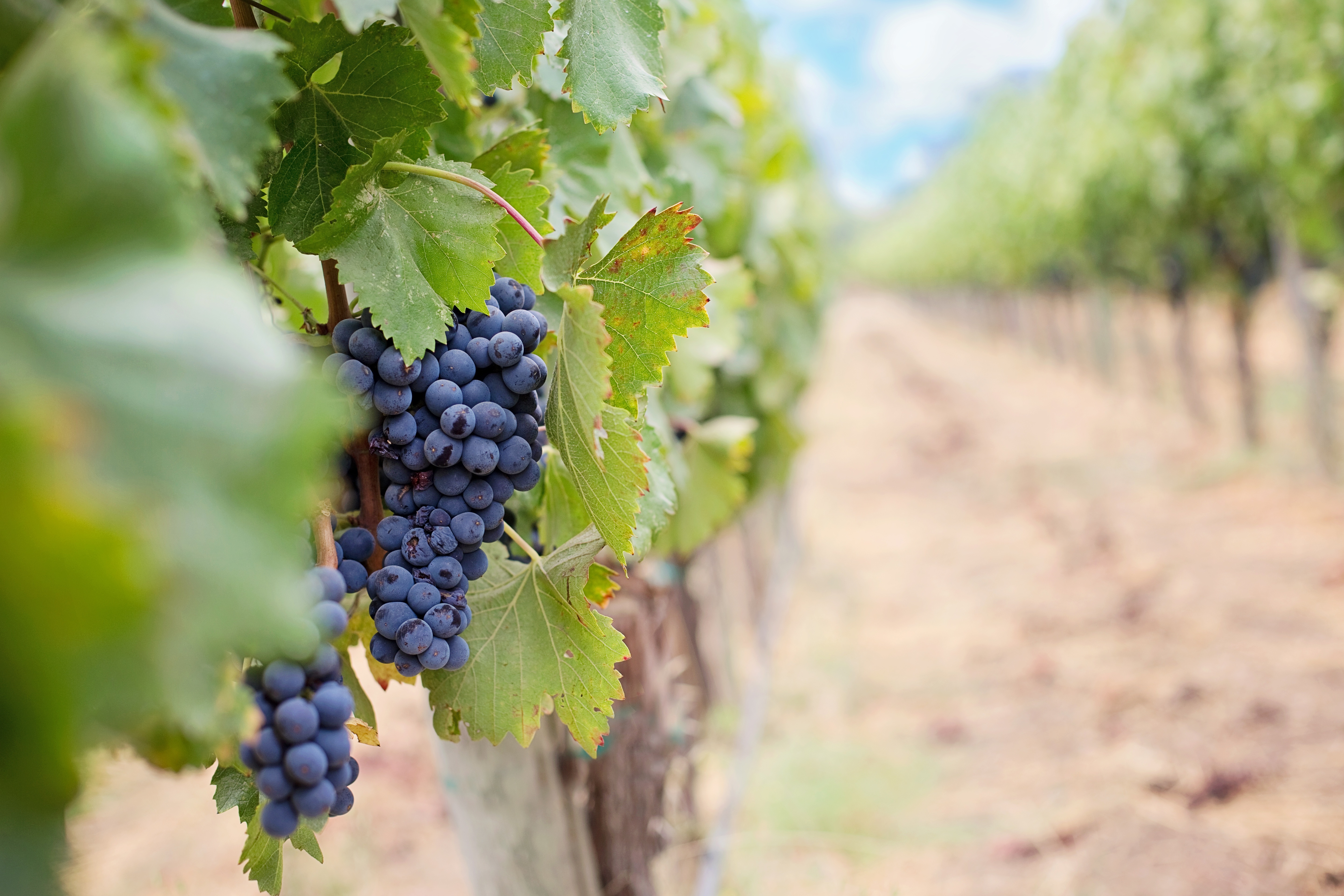 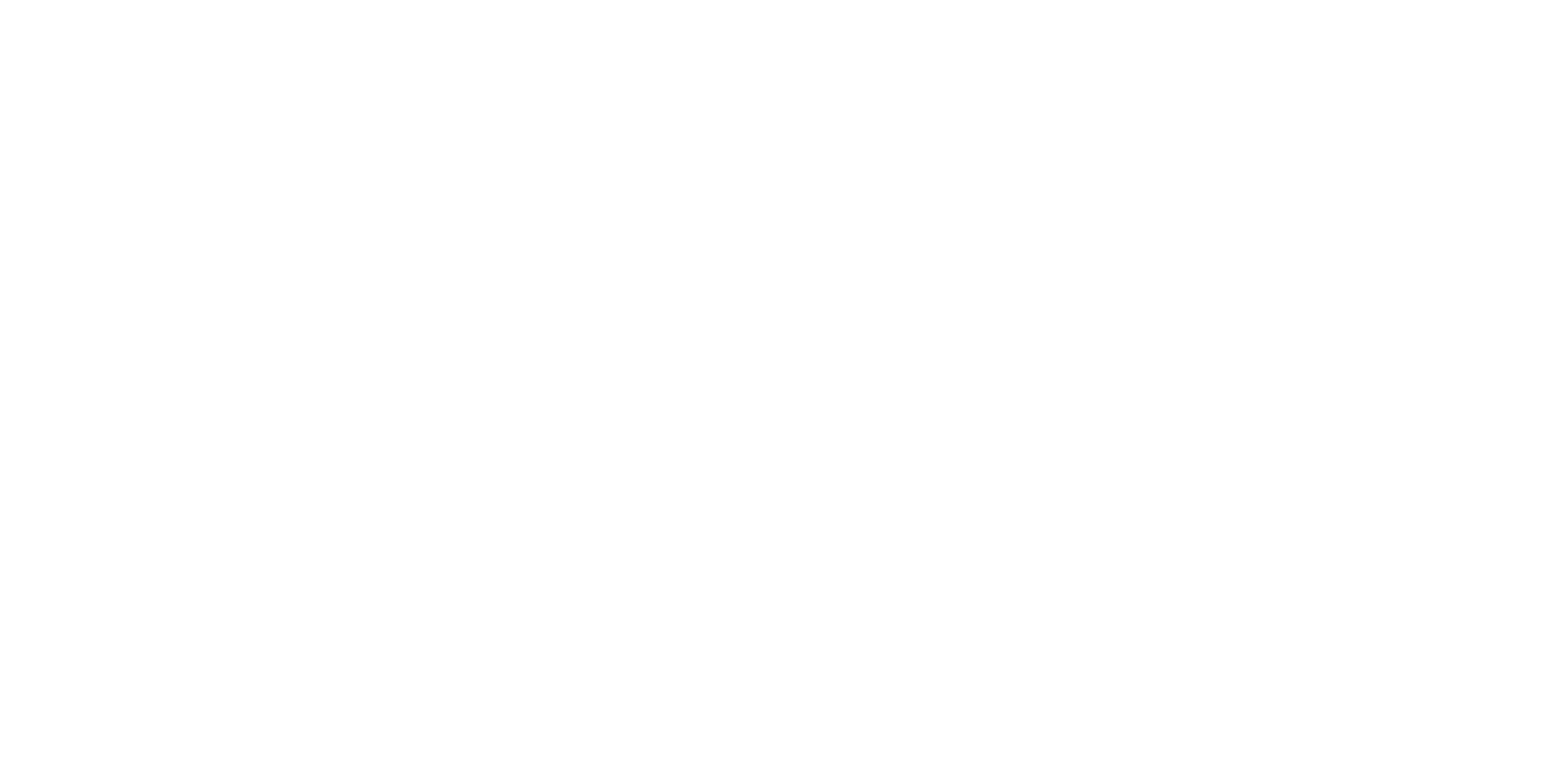 Five Secrets of Living
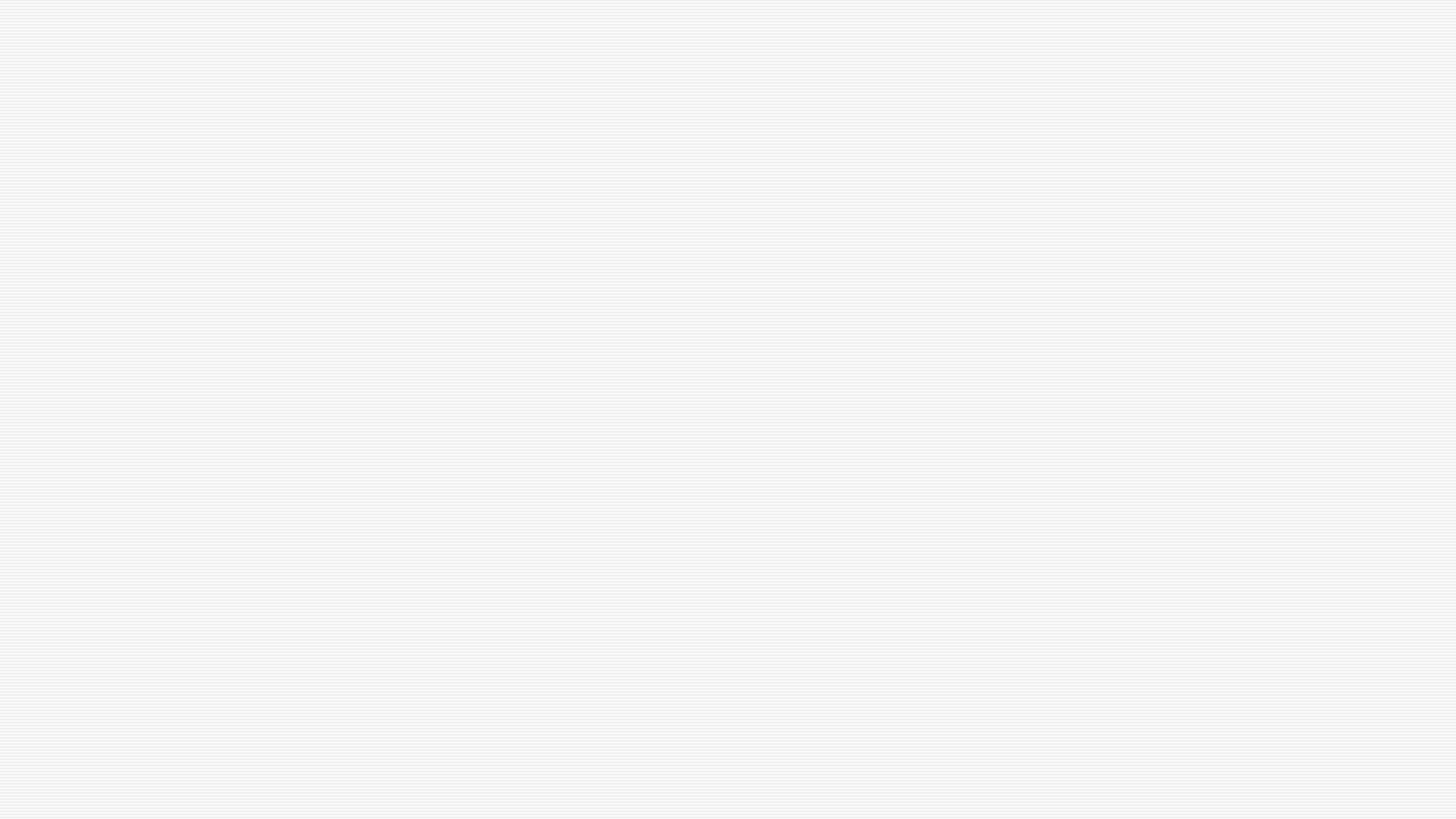 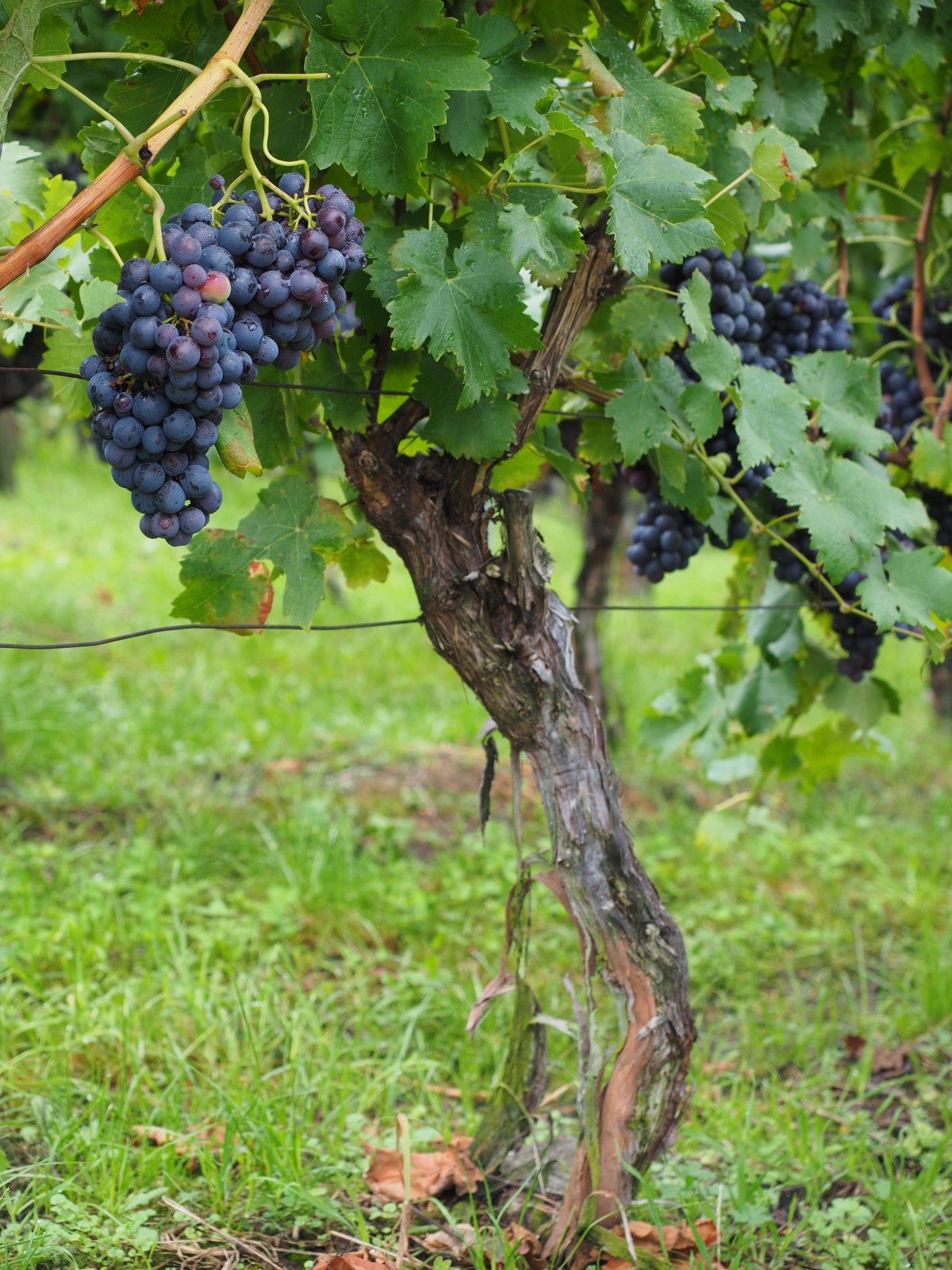 John 15:1-17
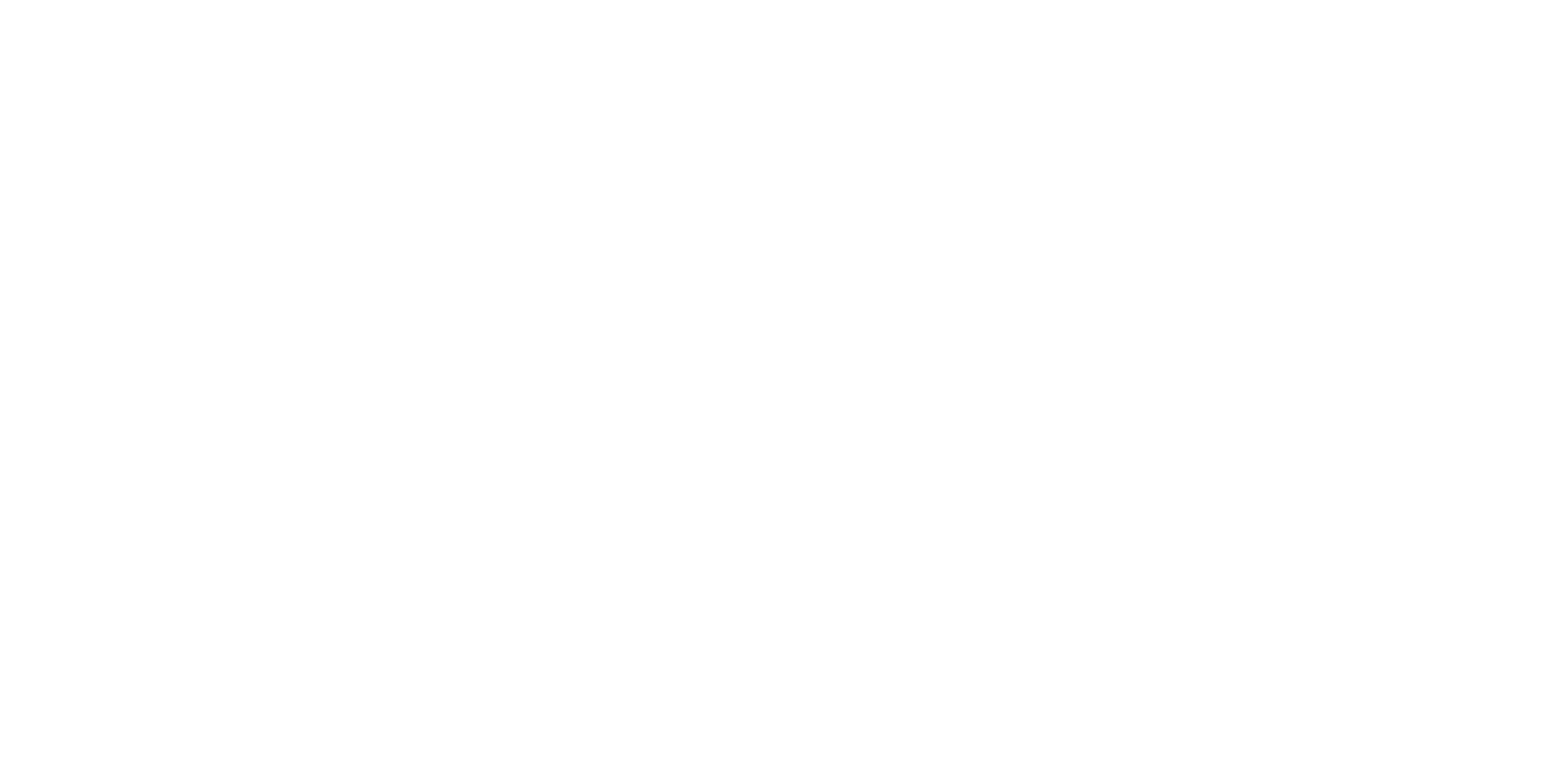 The Secret of Living is…..
Fruitbearing
Verses 2, 8, 16
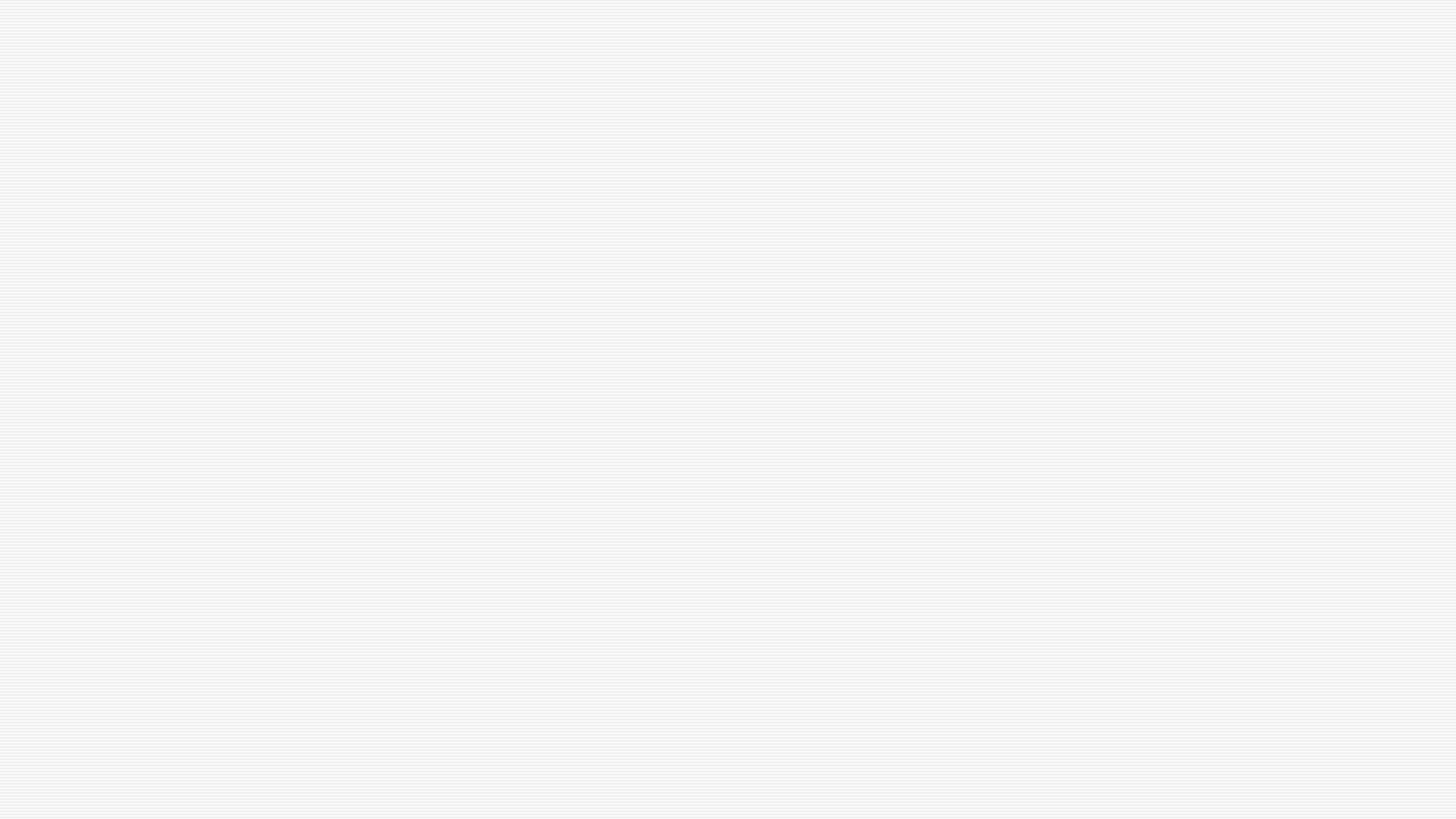 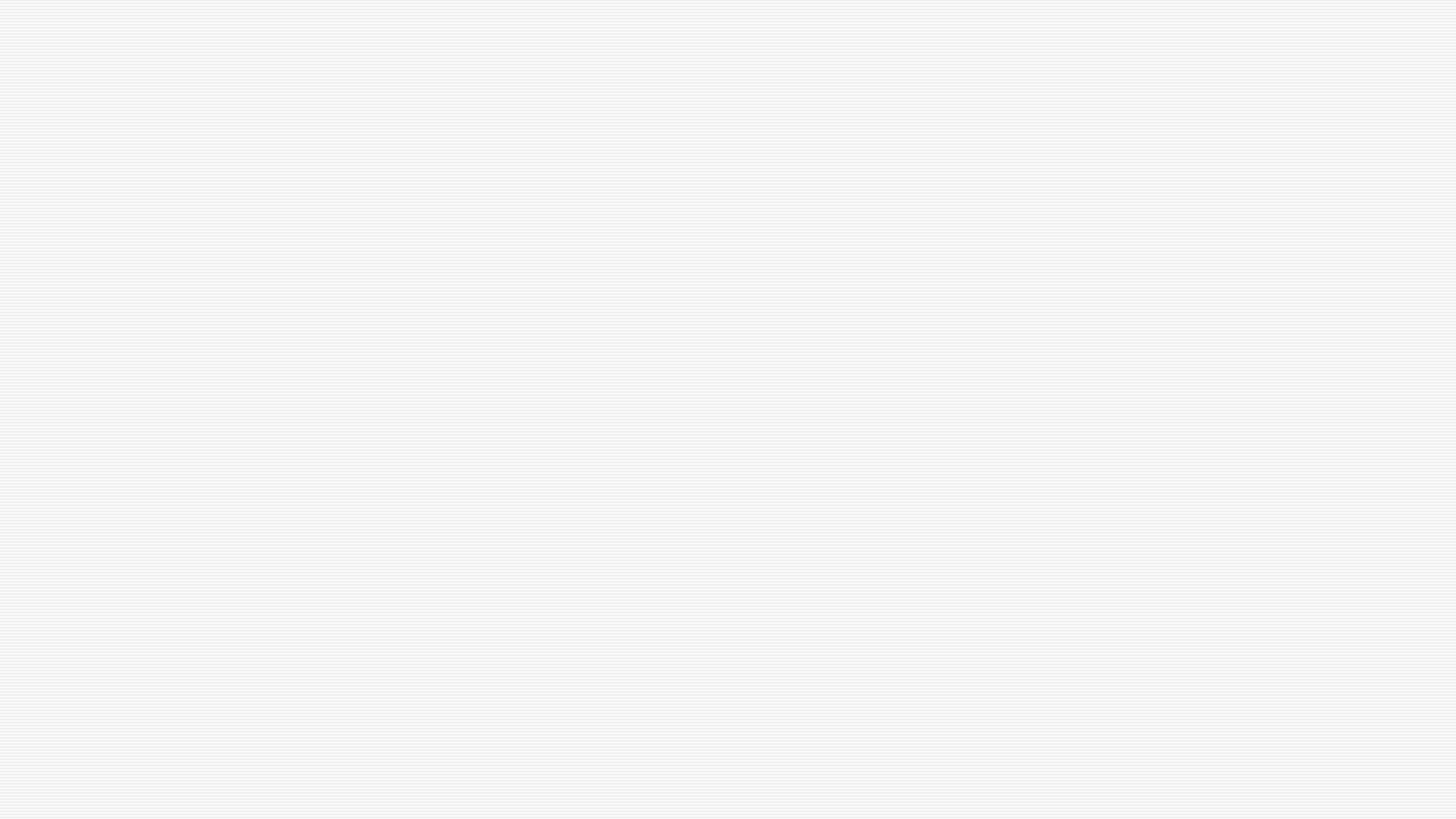 z
We are the branches
We live to bear fruit
We can’t bear fruit if we’re not in the Vine
There are different fruits we bear
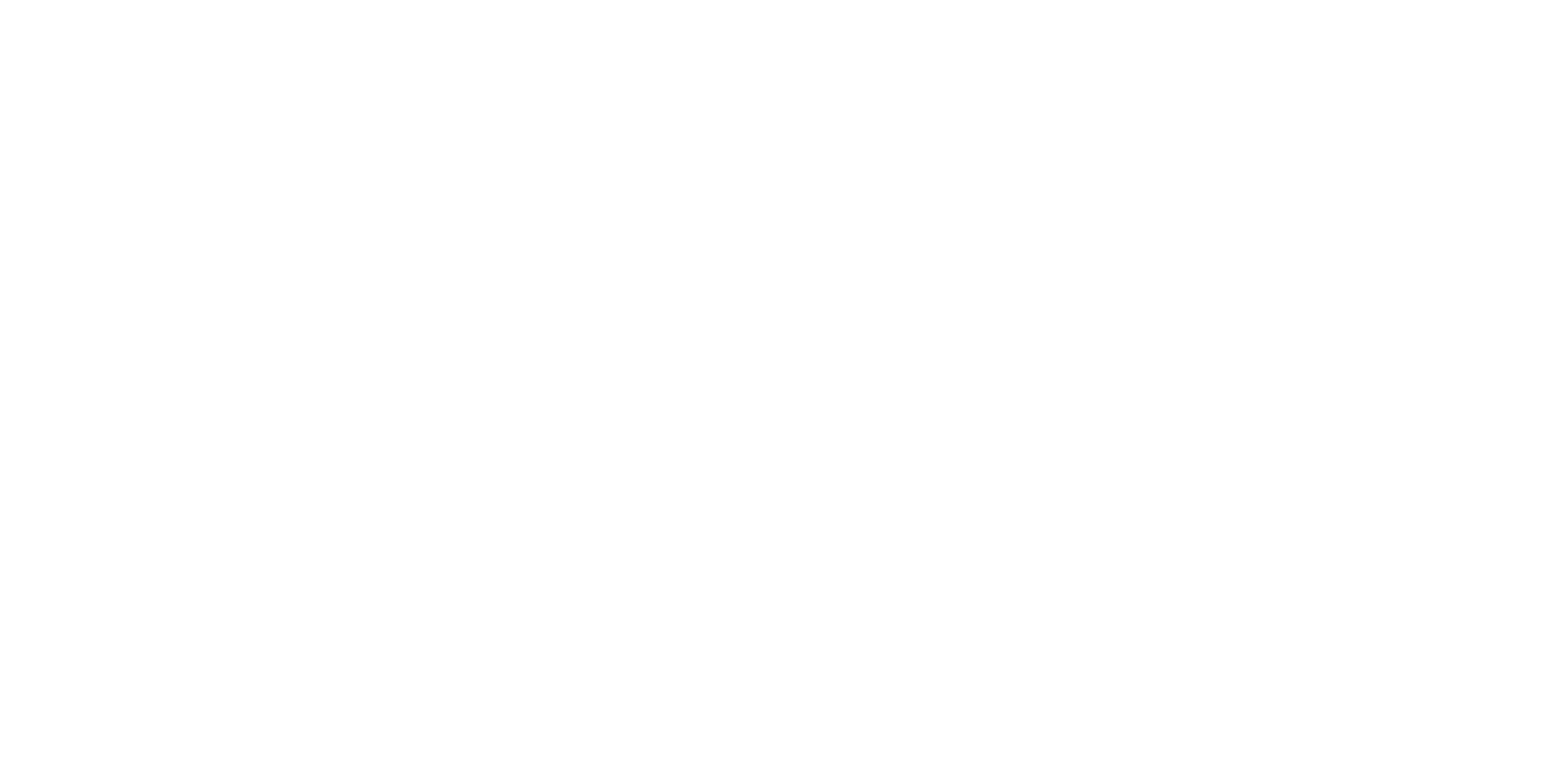 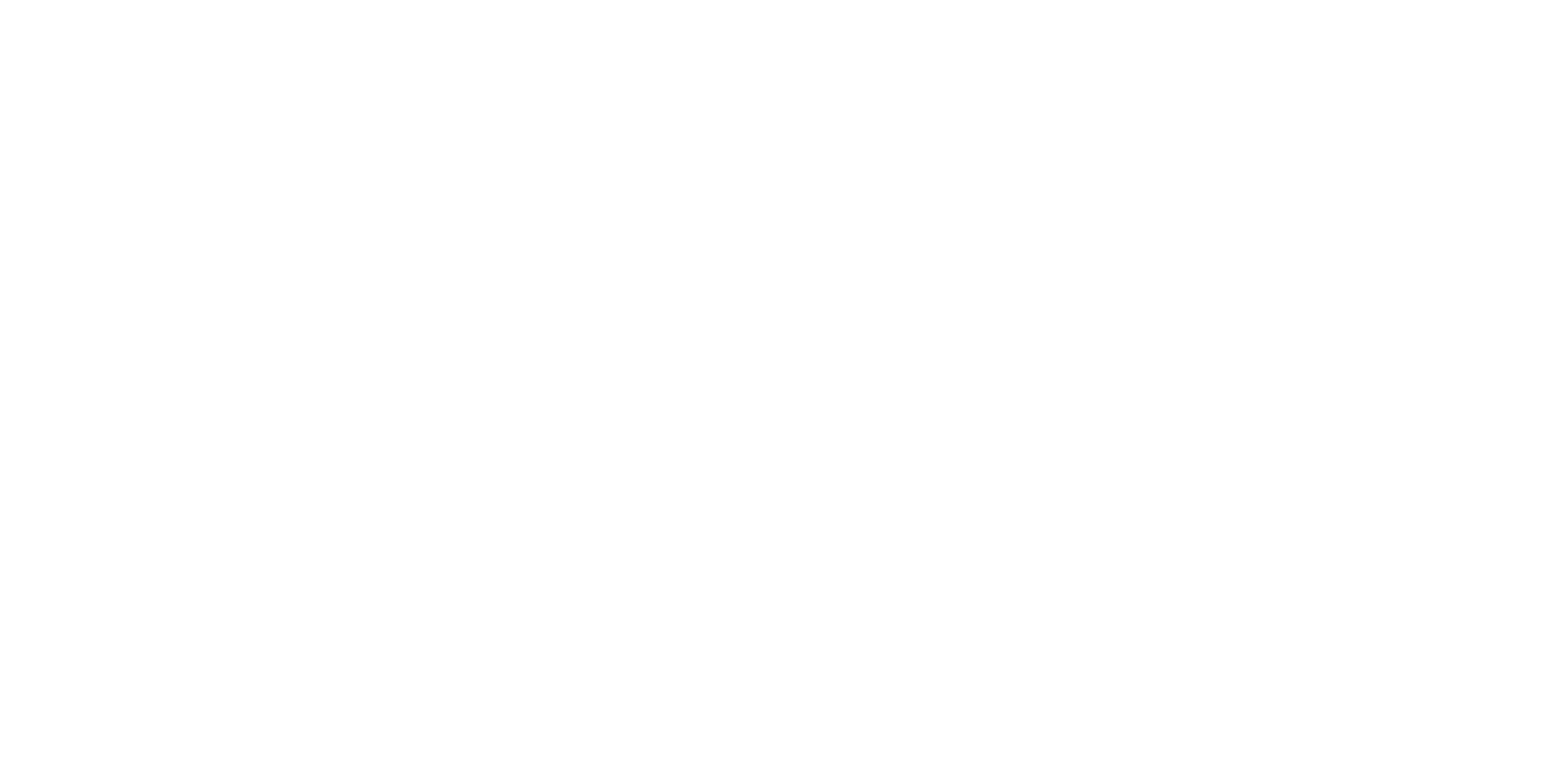 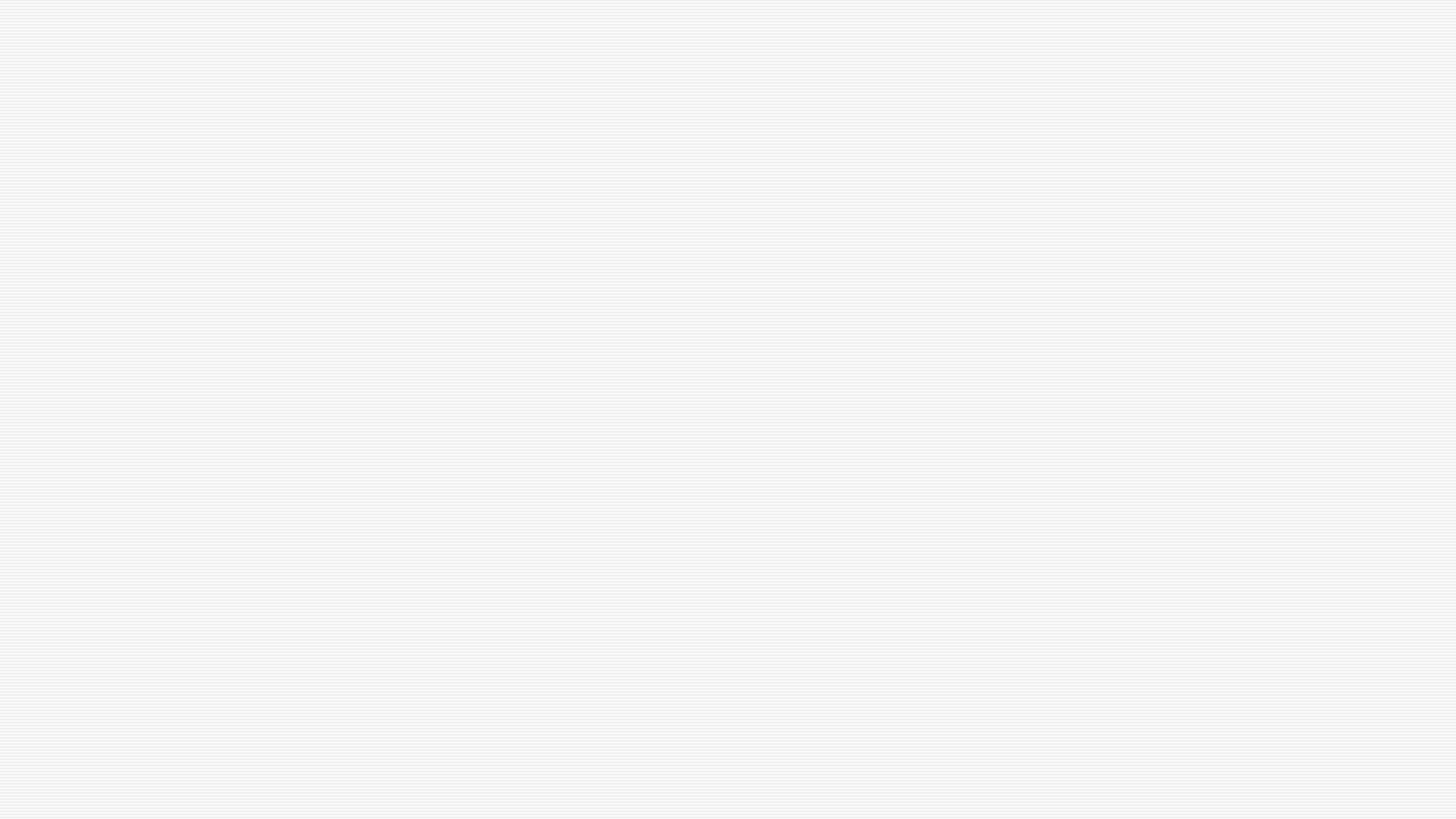 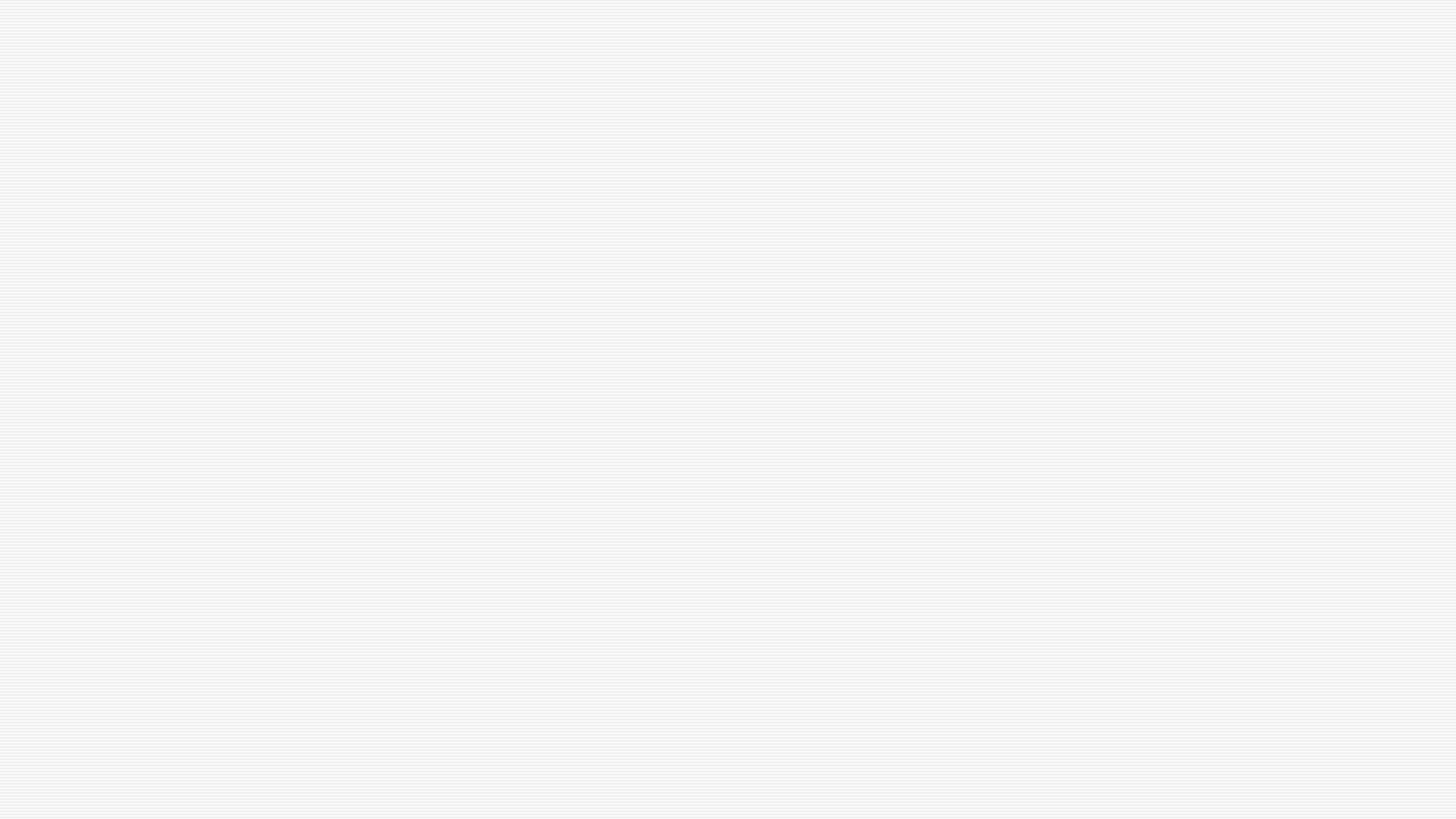 z
Kinds of fruit we bear
Salvation of souls
Holiness of life
Branches give to live and live to give
Praise and worship
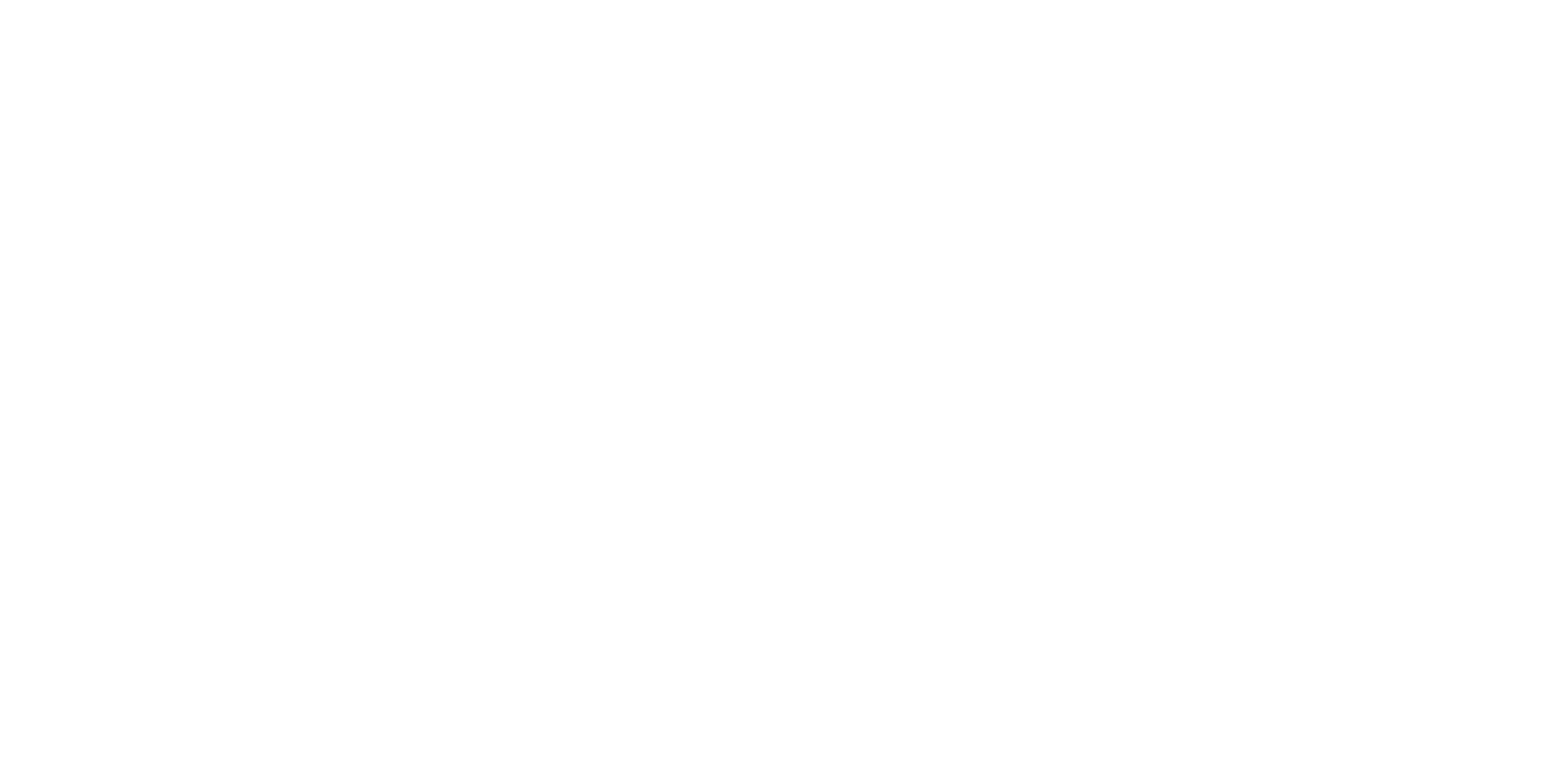 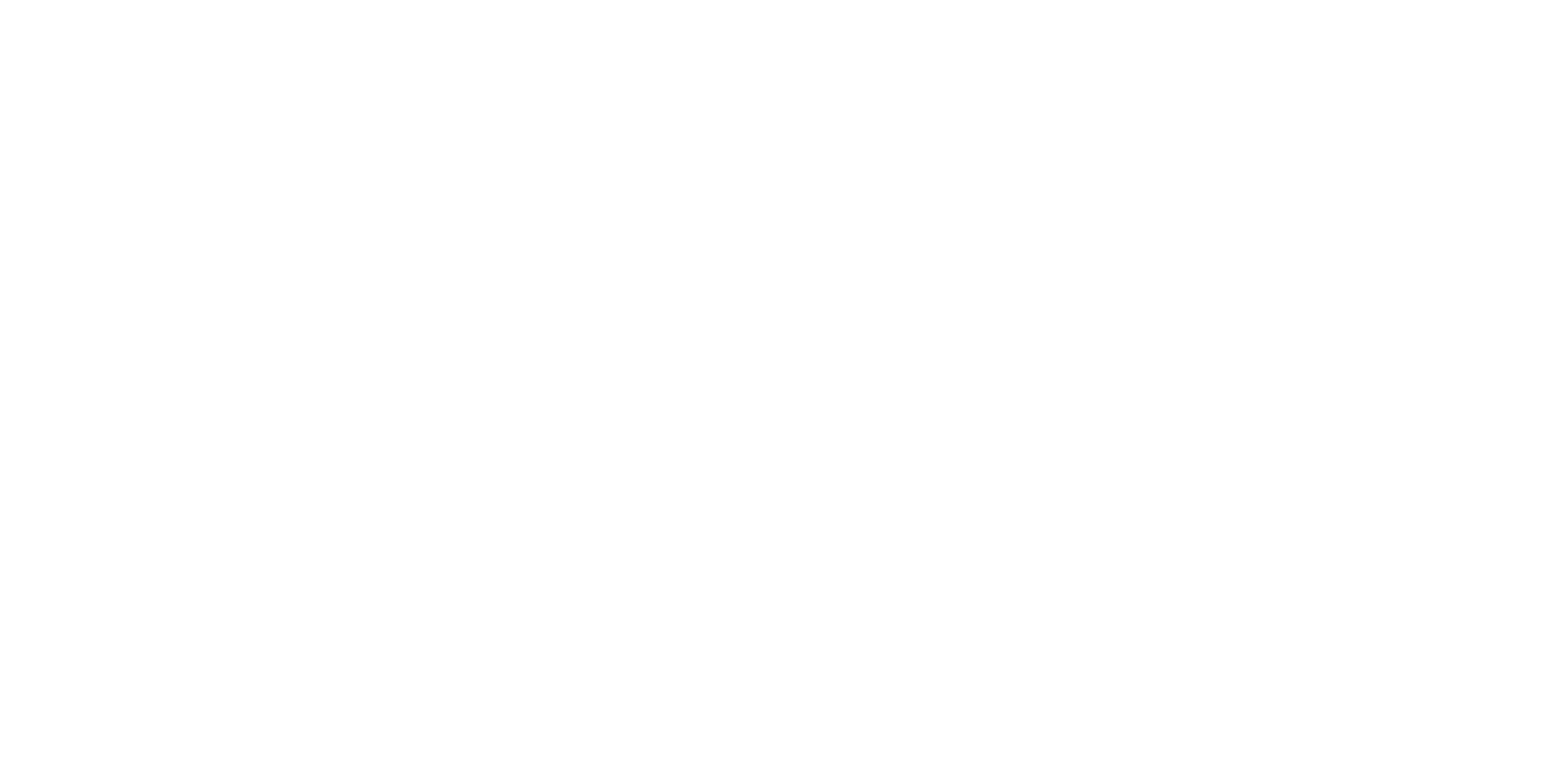 Fruit is to increase